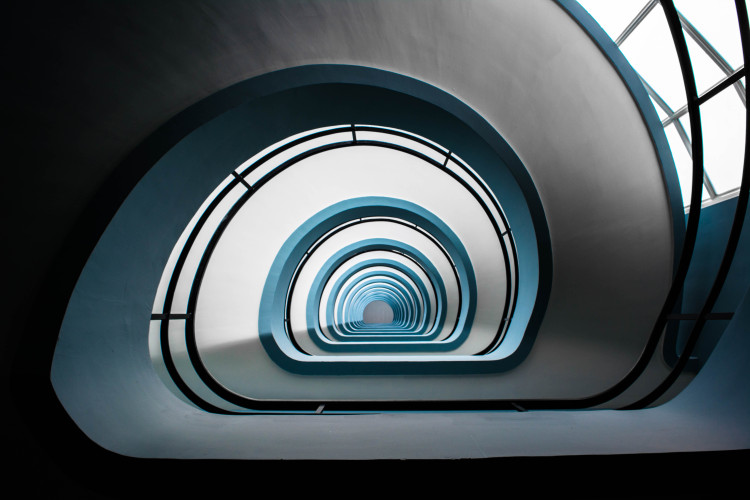 人教版高中数学选修2-1
1.4含有一个量词的命题的否定
PEOPLE'S EDUCATION PRESS HIGH SCHOOL MATHEMATICS ELECTIVE 2-1
第1章  常用逻辑用语
讲解人：xippt  时间：2020.6.1
表示“全体”的量词，用符号“              ”表示；
表示“部分”的量词，用符号“               ”表示.
复习回顾
1. 全称量词与存在量词的含义及其符号表示分别是什么？
全称量词：
存在量词：
x∈M,p(x)
x0∈M,p(x0)
复习回顾
2.全称命题与特称命题的含义及其一般表示形式分别是什么？
含  义
一般表示形式
含有全称量
词的命题
全称命题
含有存在量
词的命题
特称命题
新知探究
情景一
设p:“所有的平行四边形是矩形”
¬p:平行四边形不都是矩形
p:“所有的平行四边形是矩形”
¬p:“并非所有的平行四边形都是矩形”
也就是说，¬p : “存在一个平行四边形不是矩形”
新知探究
探究：写出下列命题的否定.
这两个命题都是全称命题
命题（1）的否定是：“并非每一个素数都是奇数” 。
也就是说，存在一个素数不是奇数.
它的否定
全称命题
新知探究
从形式看，全称命题的否定是特称命题。
含有一个量词的全称命题的否定,有下面的结论
例1  写出下列全称命题的否定：
（1）p：所有能被3整除的整数都是奇数
（2）p：每一个四边形的四个顶点共圆
（3）p：    x∈Z，x2的个位数字不等于3.
（3）﹁p：    x0∈Z，x02的个位数字等于3.
新知探究
（1）﹁p：存在一个能被3整除的整数不是奇数；
（2）﹁p：存在一个四边形，其四个顶点不共圆；
新知探究
（1）存在有理数，使                             ；
   （2）有些实数的绝对值是正数。
新知探究
尝试对下述命题进行否定，你发现有什么规律？
它的否定
特称命题
新知探究
从形式看,特称命题的否定都变成了全称命题.
含有一个量词的特称命题的否定,有下面的结论
（1）﹁p：      x∈R，x2＋2x＋2＞0；
新知探究
例2  写出下列特称命题的否定：
（1）p：     x0∈R，x02＋2x0＋2≤0；
（2）p：有的三角形是等边三角形；
（3）p：有一个素数含有三个正因数.
（2）﹁p：所有的三角形都不是等边三角形
（3）﹁p：每一个素数都不含三个正因数.
新知探究
变式:写出下列特称命题的否定,并判断其真假.
(1)p:∃x∈R,x2+2x+2≤0;
(2)q:至少有一个实数x,使x3+1=0;
(3)r:有些三角形是锐角三角形.
解:(1)¬p:∀x∈R,x2+2x+2>0,¬p为真命题.
(2)¬q:∀x∈R,x3+1≠0.
∵当x=-1时,有x3+1=0  ∴¬q是假命题.
(3)¬r:所有的三角形不是锐角三角形. ¬r为假命题.
新知探究
规律技巧:分清所给命题是全称命题还是特称命题是正确写出其否定的关键,同时要熟悉常用量词的否定形式.
例3:写出下列命题的否定,并判断其真假:
(1)p:不论m取何实数,方程x2+x-m=0必有实数根;
(2)q:存在一个实数x0,使得x20+x0+1≤0;
(3)r:等圆的面积相等,周长相等.
¬r是假命题.
解：(3) 否定形式是¬r:存在两个等圆,其面积不相等或周长不相等.
小结
含有一个量词的命题的否定
结论：
全称命题的否定是特称命题
特称命题的否定是全称命题
版权声明
感谢您下载xippt平台上提供的PPT作品，为了您和xippt以及原创作者的利益，请勿复制、传播、销售，否则将承担法律责任！xippt将对作品进行维权，按照传播下载次数进行十倍的索取赔偿！
  1. 在xippt出售的PPT模板是免版税类(RF:
Royalty-Free)正版受《中国人民共和国著作法》和《世界版权公约》的保护，作品的所有权、版权和著作权归xippt所有,您下载的是PPT模板素材的使用权。
  2. 不得将xippt的PPT模板、PPT素材，本身用于再出售,或者出租、出借、转让、分销、发布或者作为礼物供他人使用，不得转授权、出卖、转让本协议或者本协议中的权利。
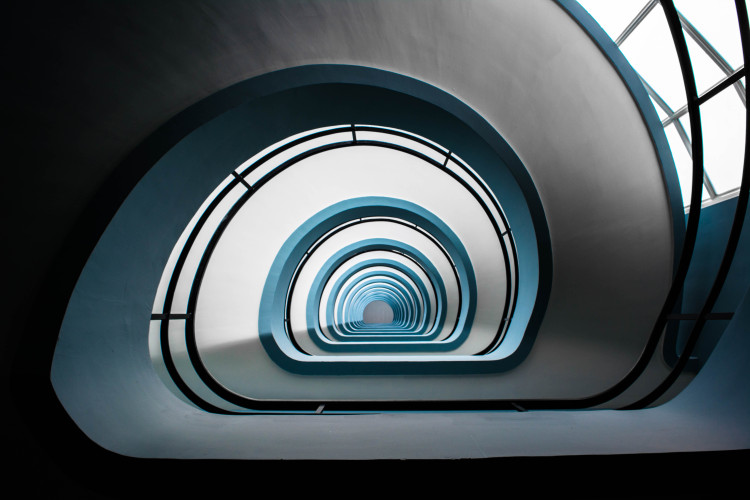 人教版高中数学选修2-1
感谢你的聆听
PEOPLE'S EDUCATION PRESS HIGH SCHOOL MATHEMATICS ELECTIVE 2-1
第1章  常用逻辑用语
讲解人：xippt  时间：2020.6.1